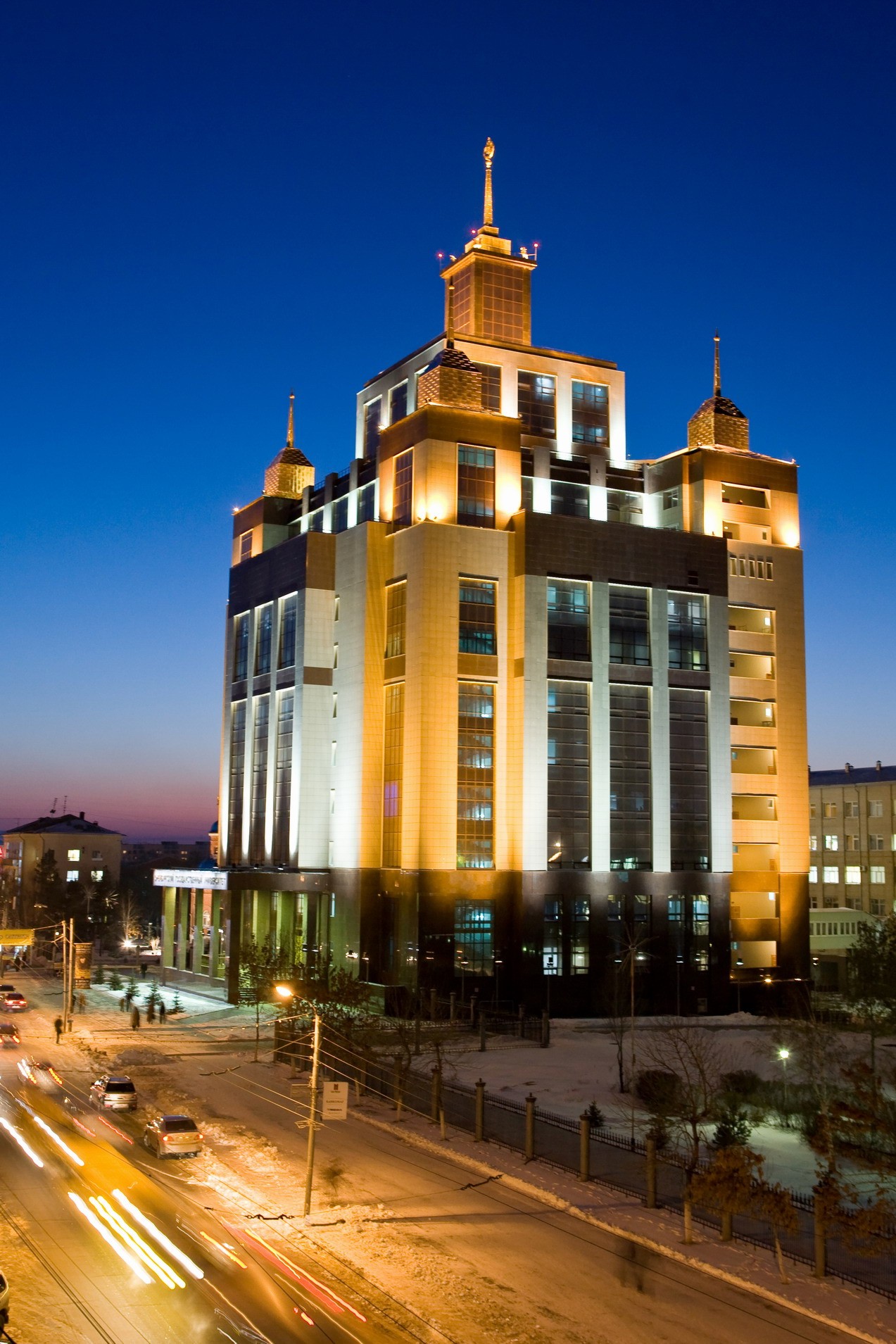 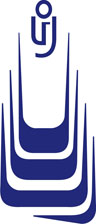 ФГБОУ ВО

«ОРЕНБУРГСКИЙ
ГОСУДАРСТВЕННЫЙ
УНИВЕРСИТЕТ»



Оренбург 2022
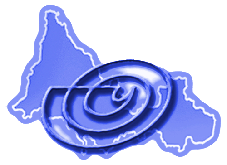 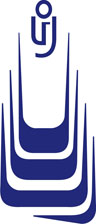 Реализация образовательных проектов и программ в цифровом пространствеуниверситетского кластера
Н.А. Каргапольцева, 
доктор педагогических  наук, профессор Оренбургского государственного университета, директор Ассоциации «Оренбургский университетский (учебный) округ»
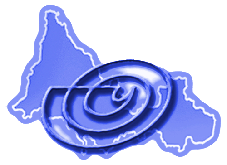 Цели и задачи Ассоциации
координация деятельности и совершенствование методов общественно-государственного управления коллективами образовательных учреждений
академическая интеграция, преемственность 
и непрерывность системы образования на всех уровнях
внедрение передовых идей в области образования
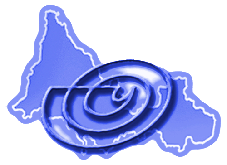 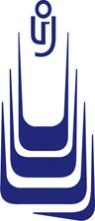 Доминанты современного образования
проектирование открытого образовательного сообщества, структурно-компонентного расширения границ образовательной  общности, поляризации образовательной среды посредством выделения разноакцентированных образовательных пространств;
создание высокотехнологичной информационно насыщенной образовательной среды на принципах сетевого взаимодействия и социального партнерства, в том числе, в рамках реализации проектов цифровизации образования;
реализация кластерного  подхода к  построению  образовательного пространства,  включая  создание образовательно-предметных кластеров, совместную разработку     комплексных   развивающих программ,  социокультурных практик и   образовательных взаимодействий.
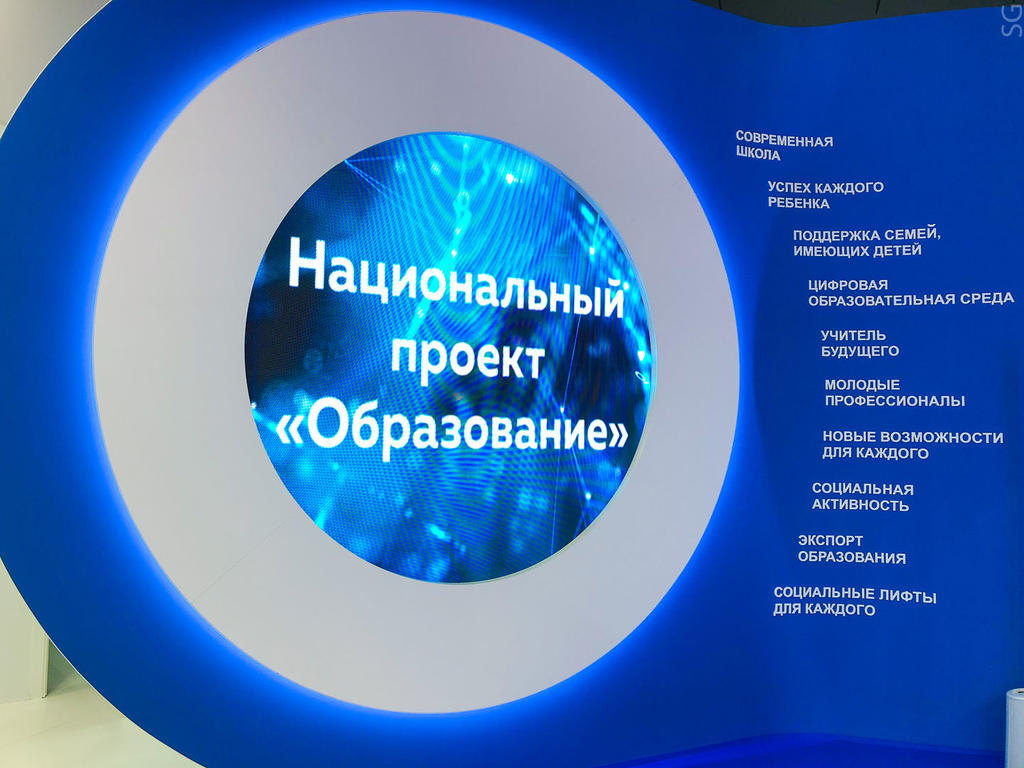 Ассоциация «Оренбургский университетский (учебный) округ»
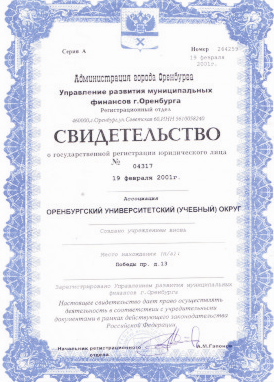 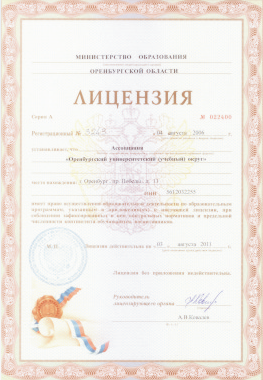 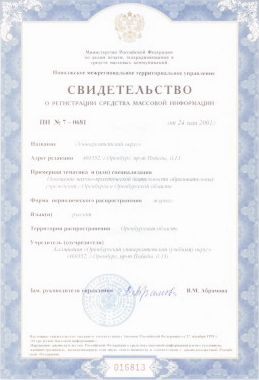 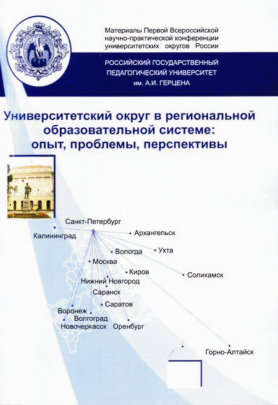 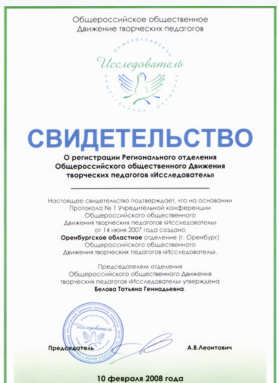 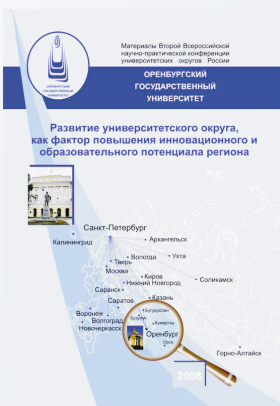 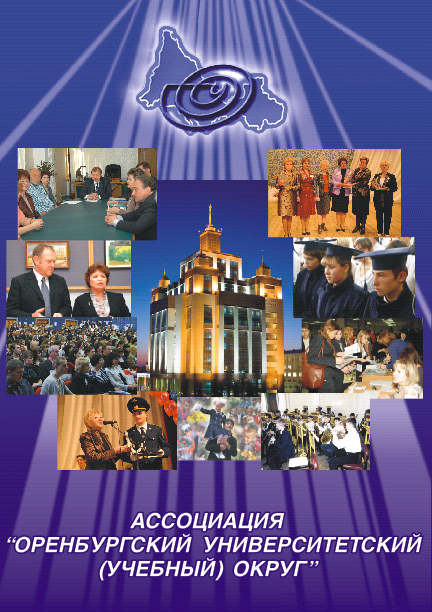 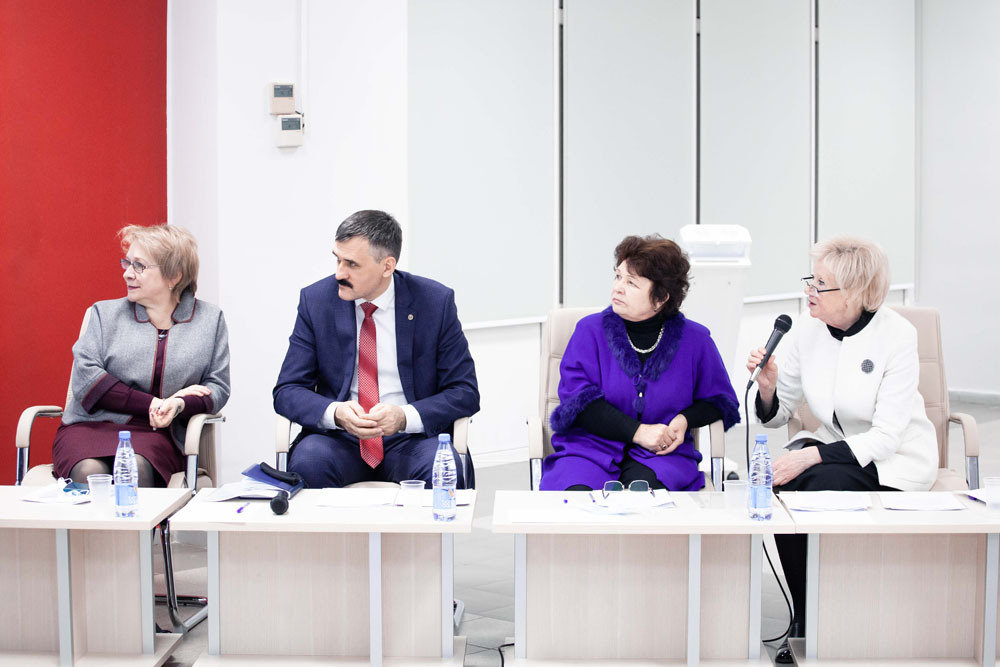 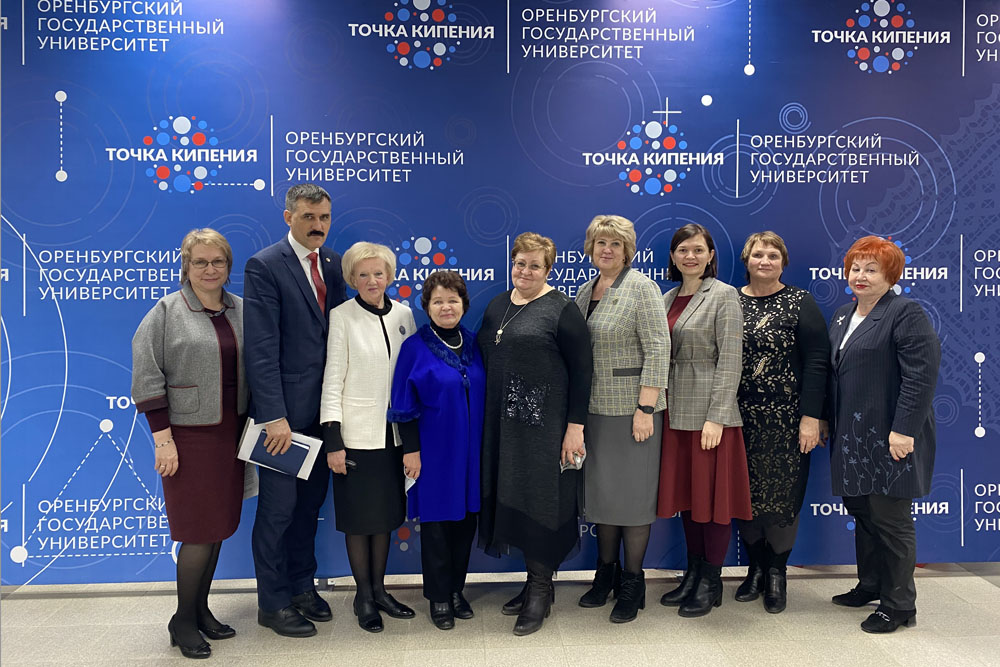 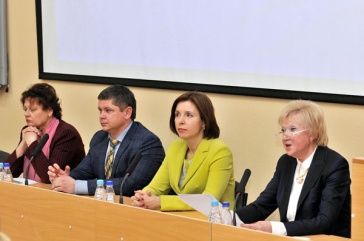 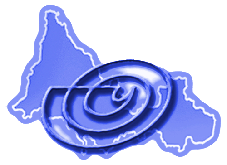 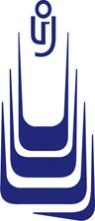 Состав субъектов 
Ассоциации «Оренбургский университетский (учебный) округ»
128
субъектов
134
субъекта
2
филиала
Орск
Бузулук
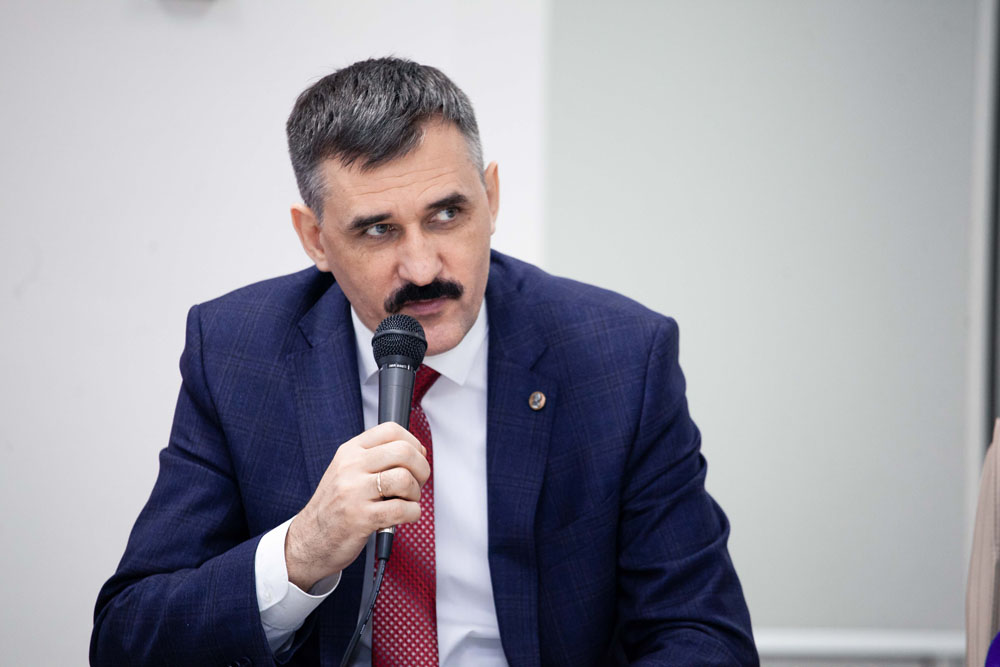 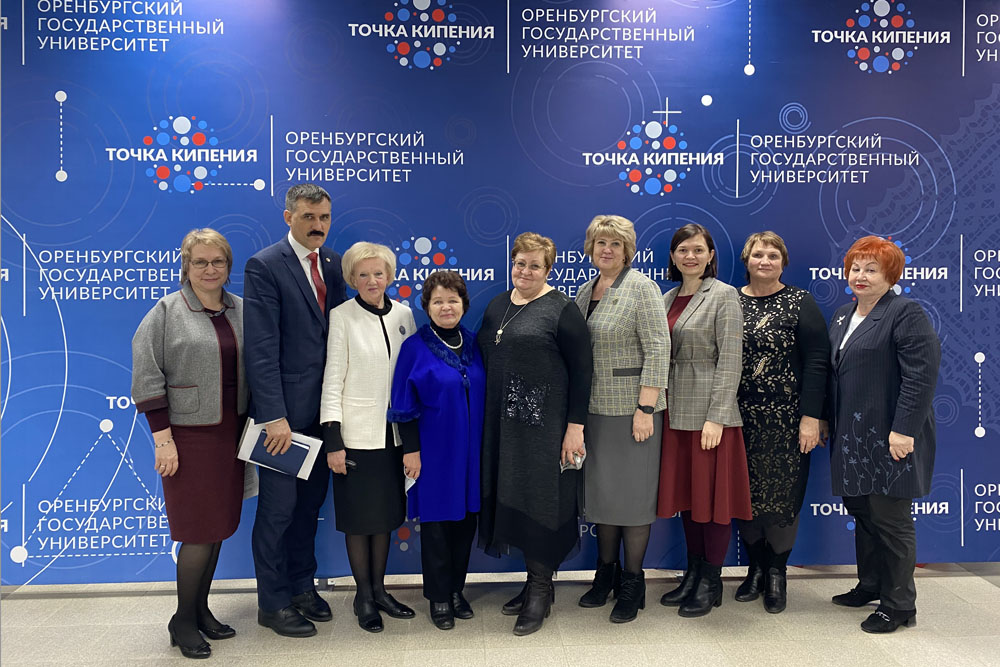 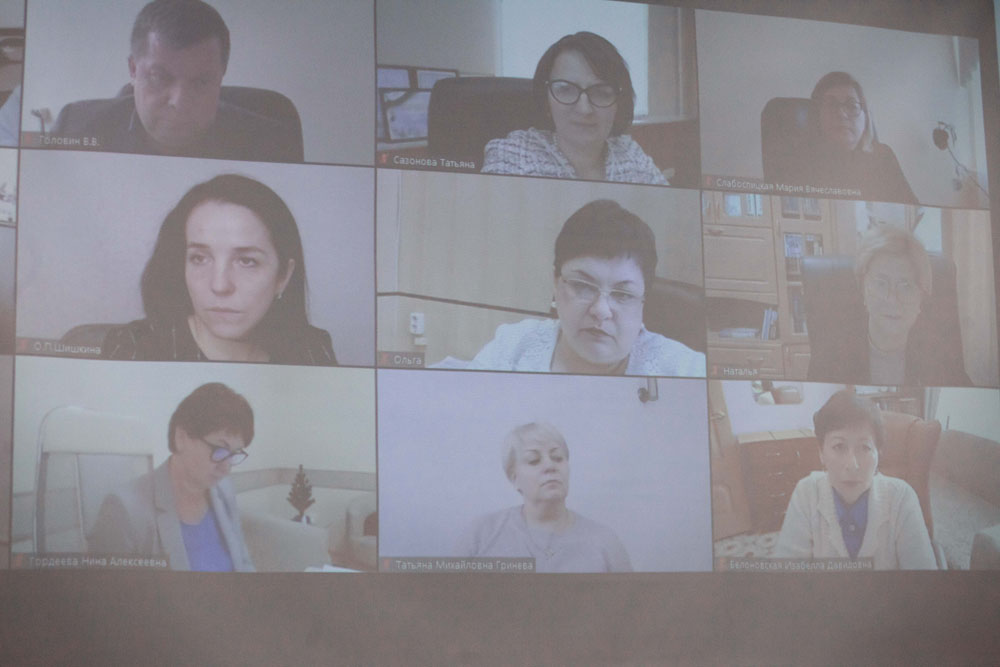 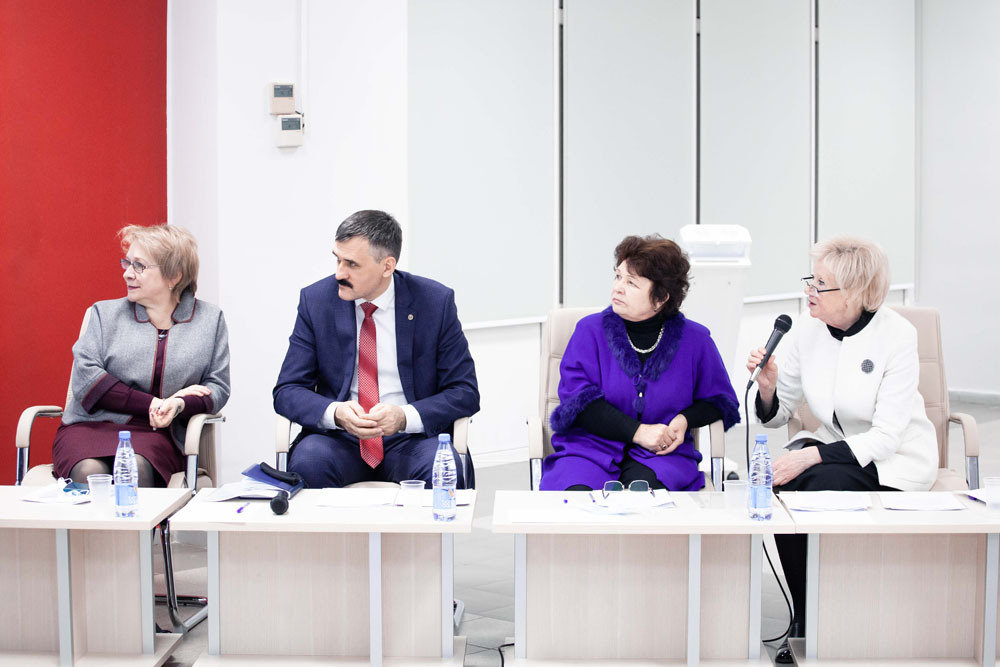 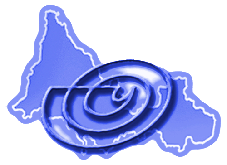 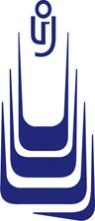 Реализация 13 социально-образовательных проектов, 
программ и инициатив Ассоциации
«Педагогический Олимп» 
«Интеллектуальное будущее Оренбуржья» 
«Оренбургское региональное научное сообщество учащихся»
«Конкурс исследовательских работ учащихся и студентов Оренбуржья» 
«Открытие таланта»
«Восхождение к Слову»
«Педагогика медиаобразования»
Профильная школа
Эпистемотека (Знаниетека)
«Университетский лекторий для старшеклассников» 
«Университетский тьюториал для одаренных учащихся» 
«Оренбуржье: знаем, любим, бережем!»
«Оренбуржье многонациональное»
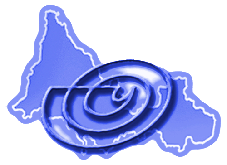 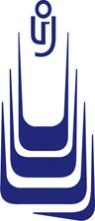 ОДАРЕННЫЕ ДЕТИ  в пространстве взаимодействия :
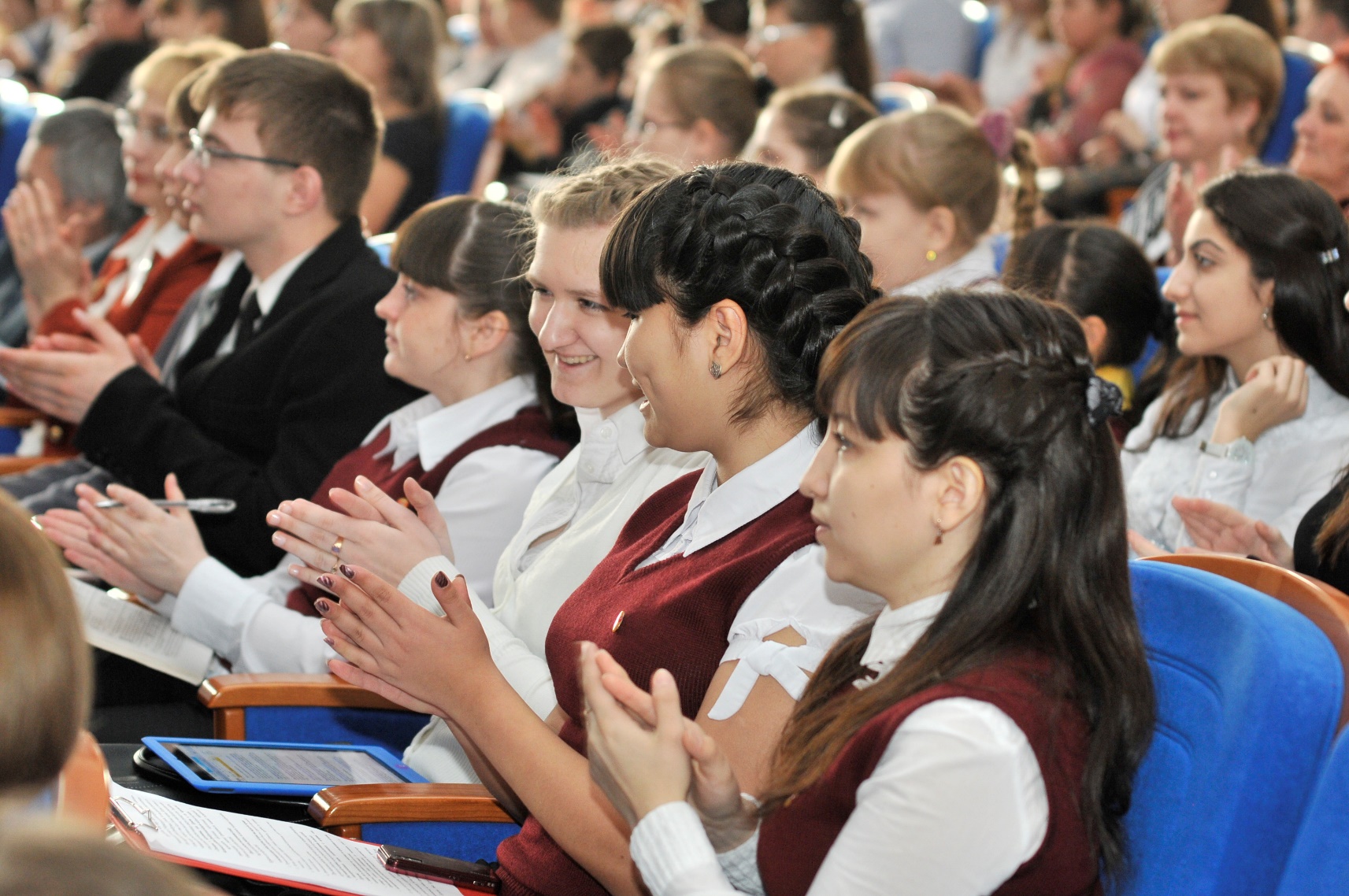 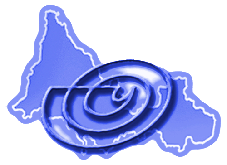 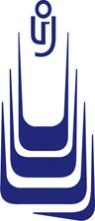 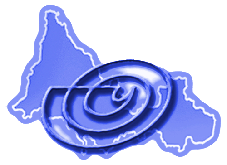 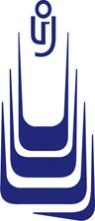 Университетский лекторий для старшеклассников
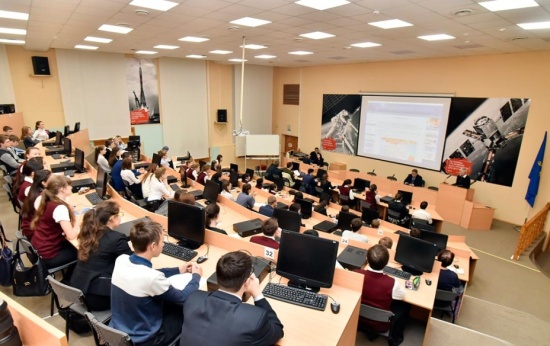 ТЕМАТИКА:
«Кластерный подход к экономическому развитию Оренбуржья»;
«Статистическая методология познания: исторический аспект»;
«Дизайн третьего тысячелетия»;
«Кибербезопасность и защита данных»;
«Особенности регулирования трудовых отношений»;
 «Твоя история успеха: за что тебя будут ценить через двадцать лет?»;
«Методы изучения генетики человека»;
«Эффективная бизнес-коммуникация в Оренбуржье»;
«Молекулярная и квантовая электроника как современные направления физики».
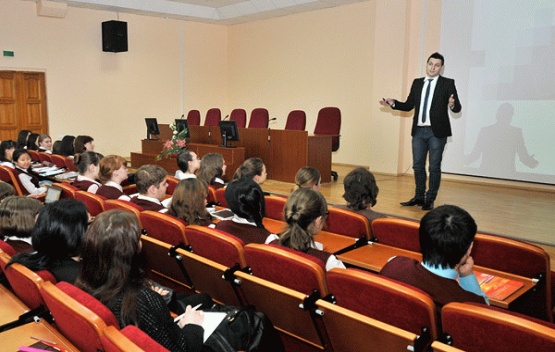 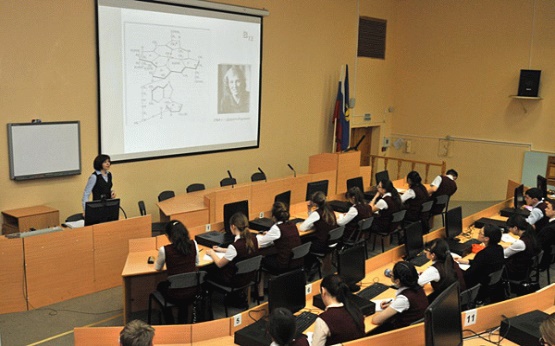 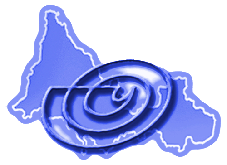 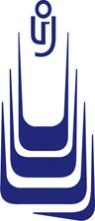 Университетский тьюториал для одаренных учащихся
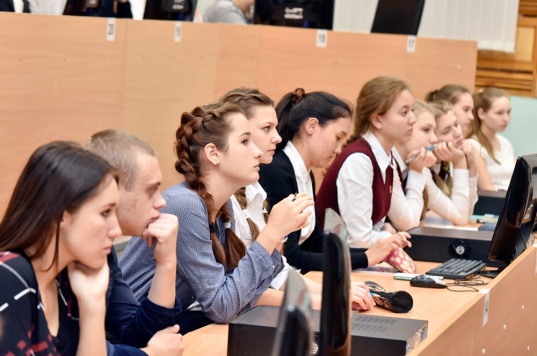 Направления:
Русский язык 
Литература
Английский язык
Экономика
Математика
Информатика
Физика
Химия
Биология
Экология
История. Краеведение
преподаватель ОГУ
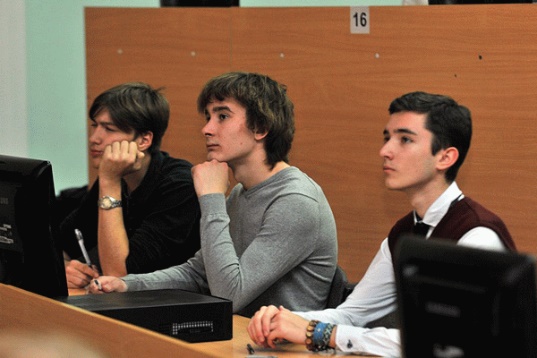 ученик
Исследовательская работа
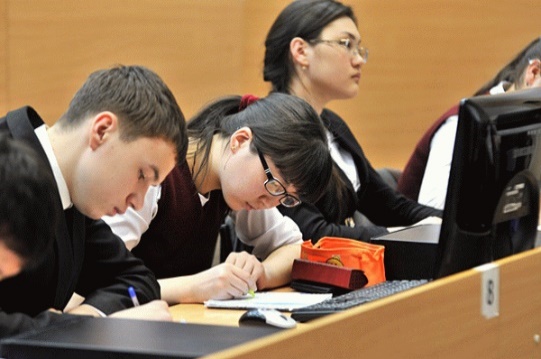 школьный учитель
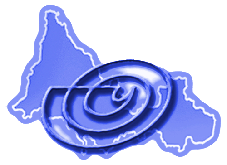 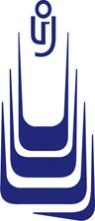 Проект «Педагогический Олимп»
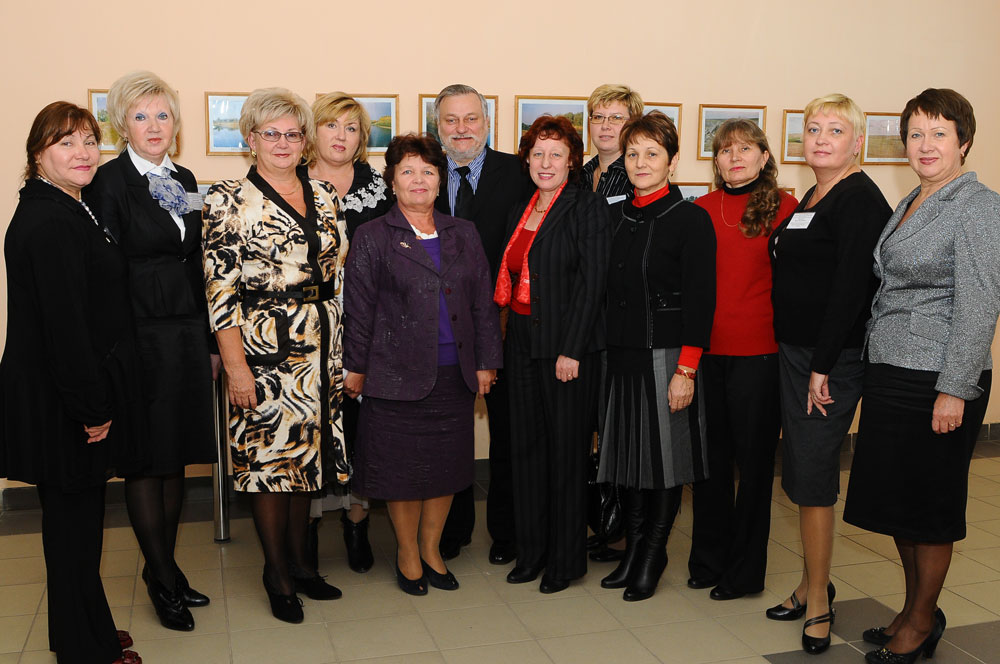 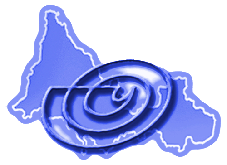 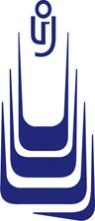 Профессиональное развитие педагогов
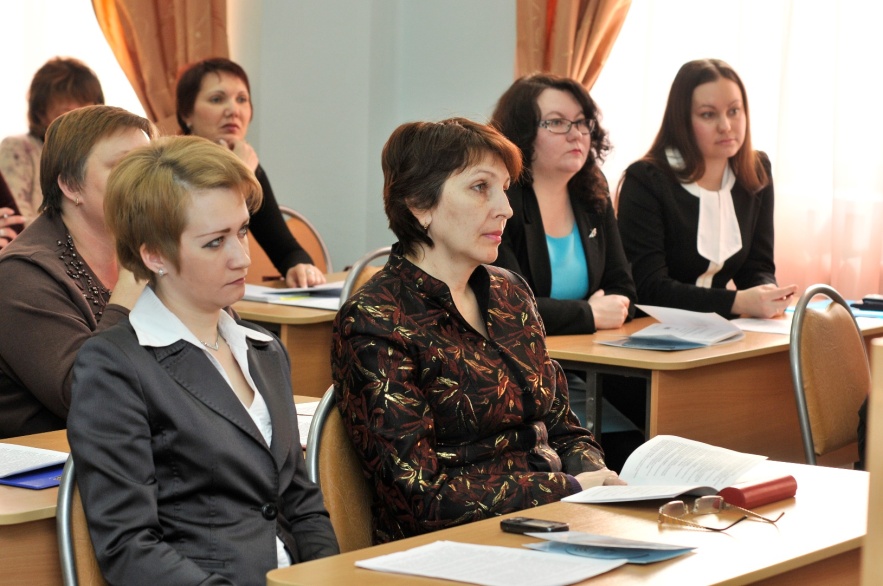 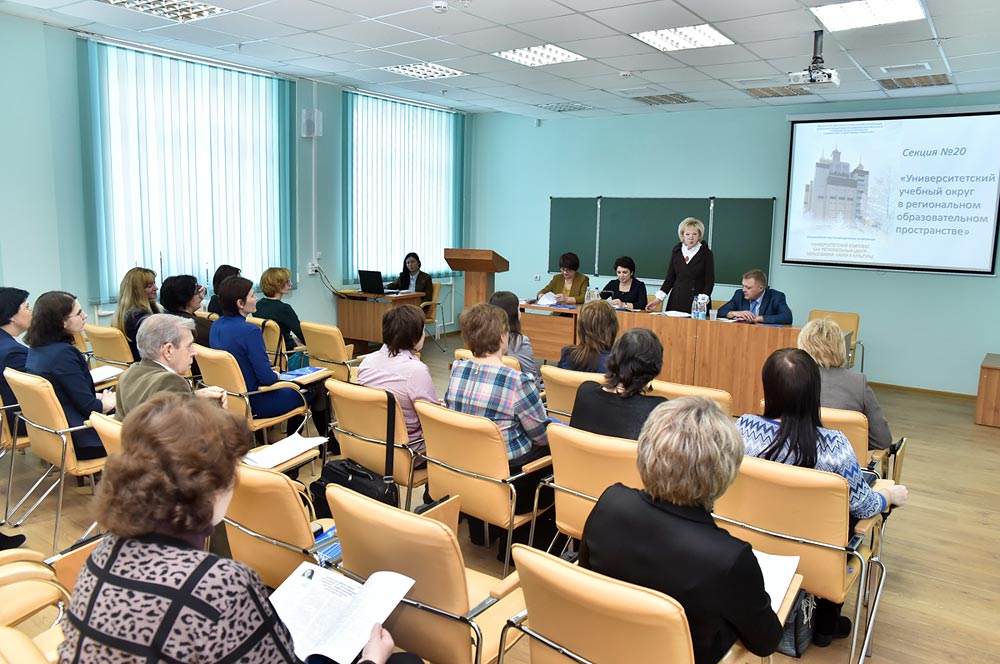 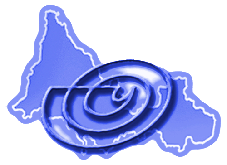 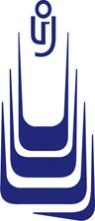 http://okrug.osu.ru
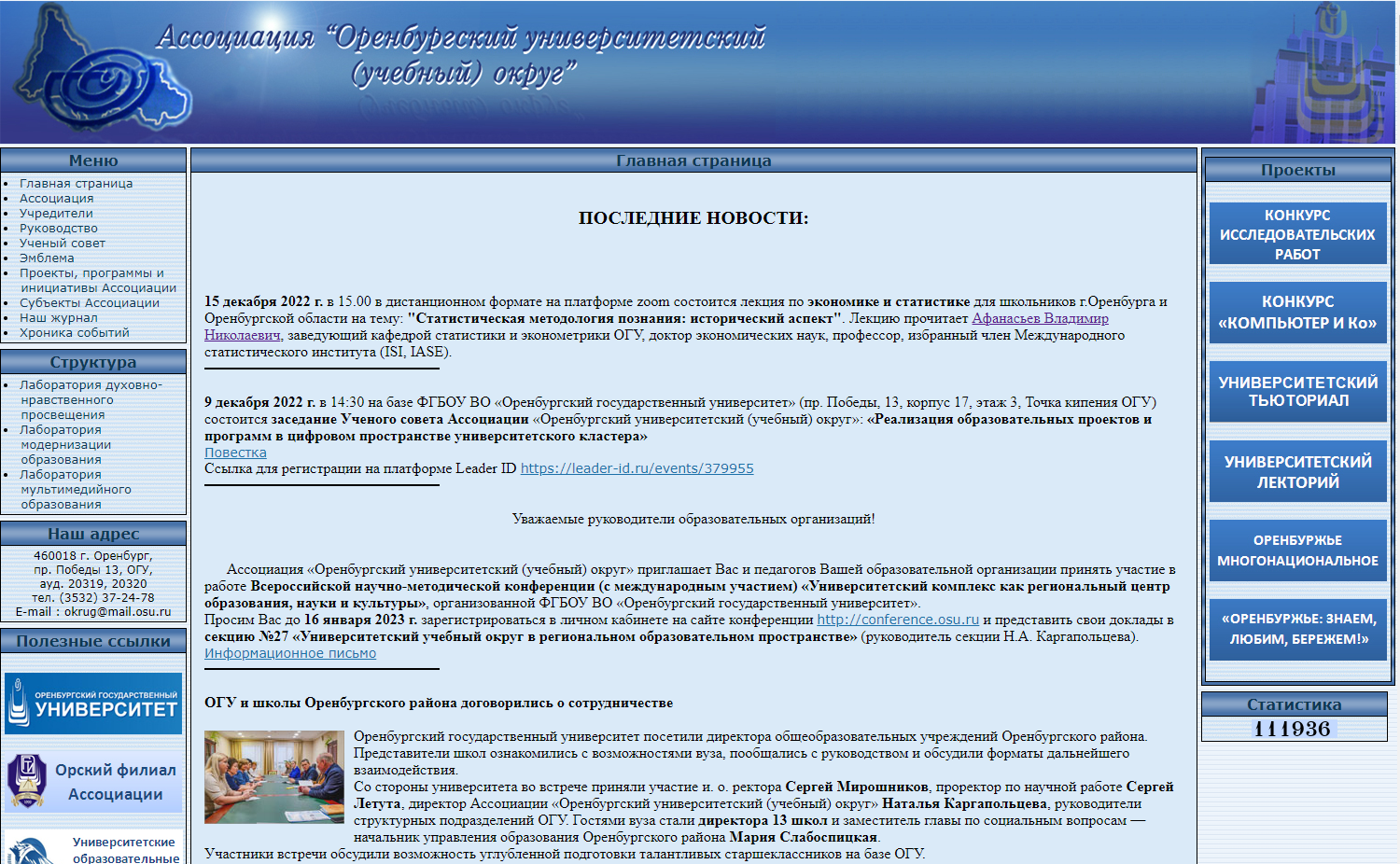 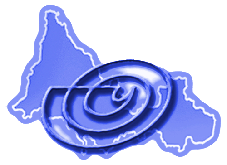 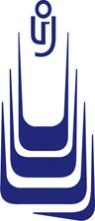 Областной конкурс исследовательских работ учащихся и студентов Оренбуржья
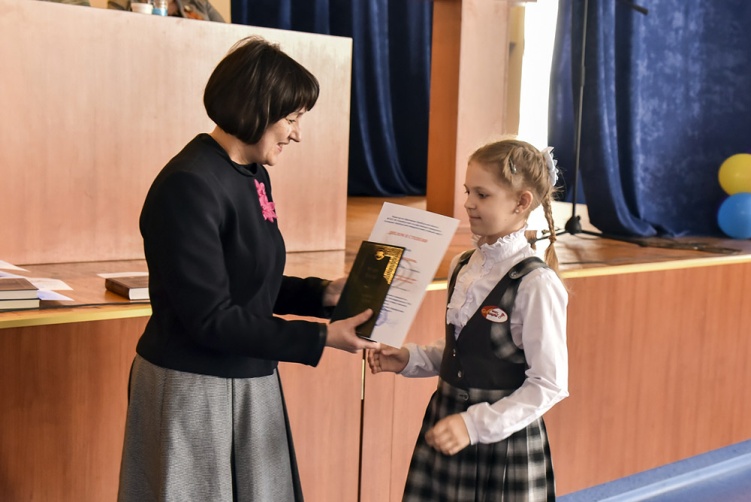 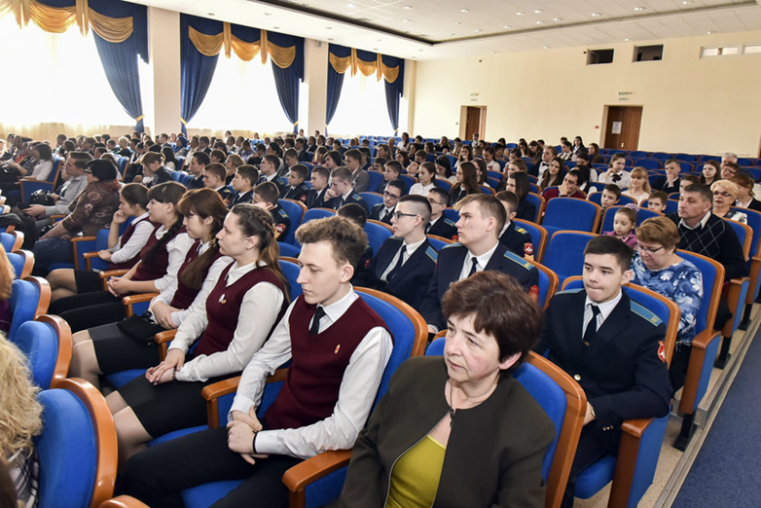 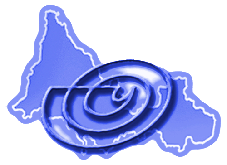 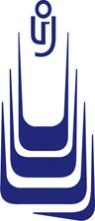 Конкурс исследовательских работ учащихся и студентов Оренбуржья: динамика количественных показателей
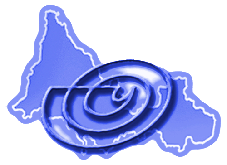 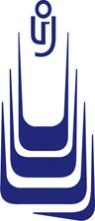 Сетевое взаимодействие с учреждениями дополнительного образования
ГАУДО «Оренбургский областной детско-юношеский многопрофильный центр»
Учебно-исследовательская деятельность областной очно-заочной школы 
(3-4 года) «Академия юных талантов «Созвездие» включает:

индивидуальные образовательные маршруты
теоретические и практические задания для заочной формы
межсессионные индивидуальные консультации руководителей
использование интернет-ресурсов
проведение профильных смен в период школьных каникул
летняя школа, краткосрочные экспедиции в окружающей среде
конференции, олимпиады, конкурсы различного уровня
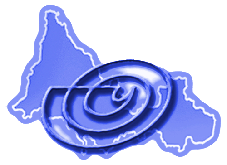 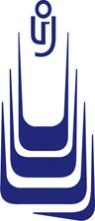 Сетевое взаимодействие с учреждениями дополнительного образования
Областная очно-заочная школа 
«Академия юных талантов «Созвездие»
39 территорий области
более 800 учащихся
24 преподавателя ОГУ
Направления работы:

эколого-биологическое
физико-математическое
физико-химическое
историко-краеведческое
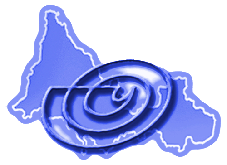 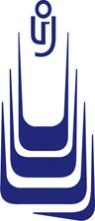 Сетевое взаимодействие с учреждениями дополнительного образования
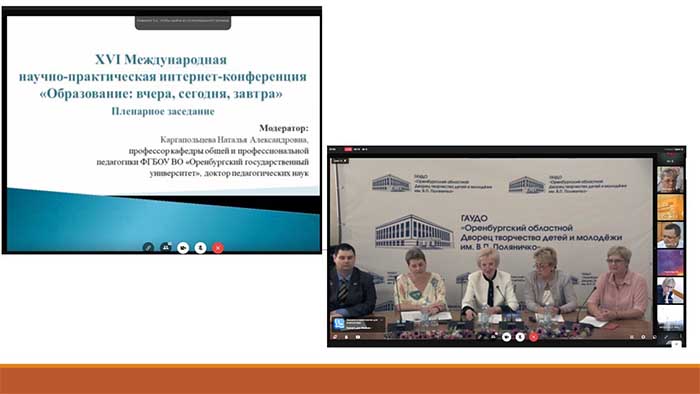 Областной Дворец творчества детей и молодежи 
им. В.П. Поляничко
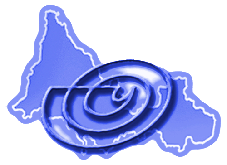 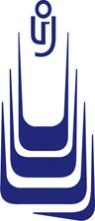 Сетевое взаимодействие с учреждениями дополнительного образования
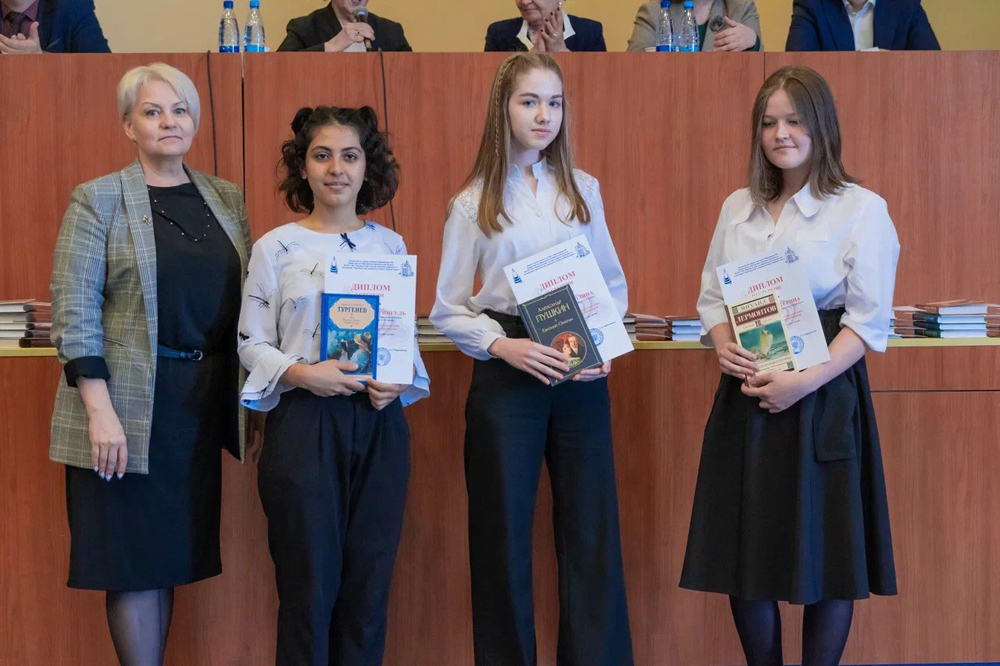 Дворец творчества детей 
и молодежи г. Оренбурга
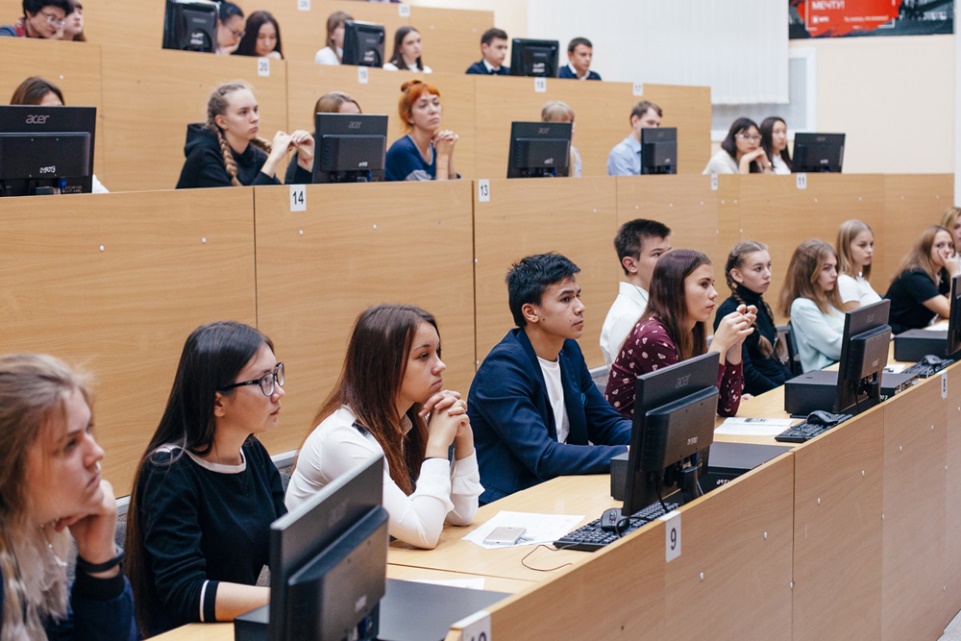 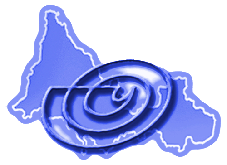 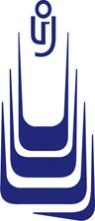 Направления деятельности университетского кластера
Распространение инновационного педагогического опыта
Развитие творческого потенциала педагога, научно-методическое сопровождение профессиональных конкурсов
Внедрение современных образовательных технологий
Формирование единого цифрового образовательного пространства
Интеллектуальное развитие детей
Организация исследовательской деятельности 
Сопровождение одаренных и способных обучающихся
Модернизация системы профориентационной работы
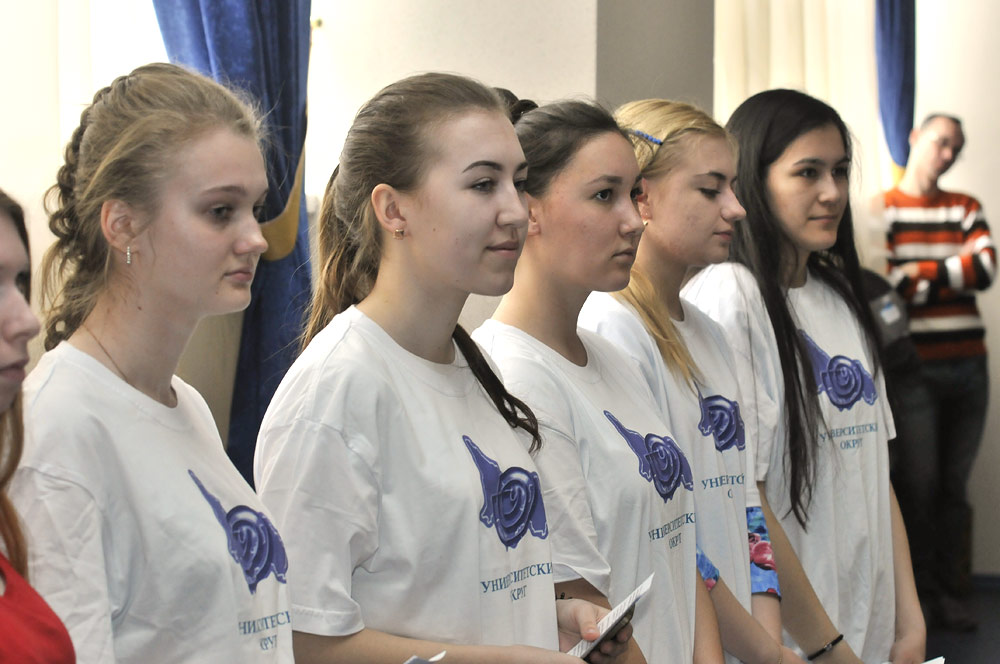 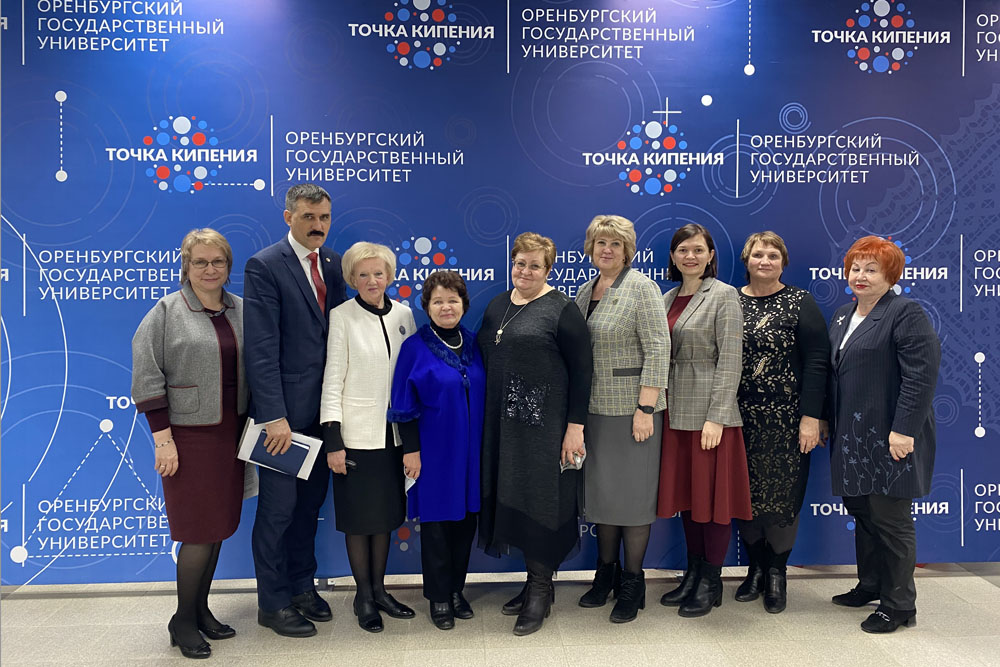 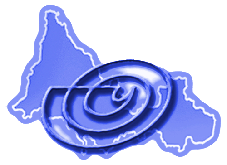 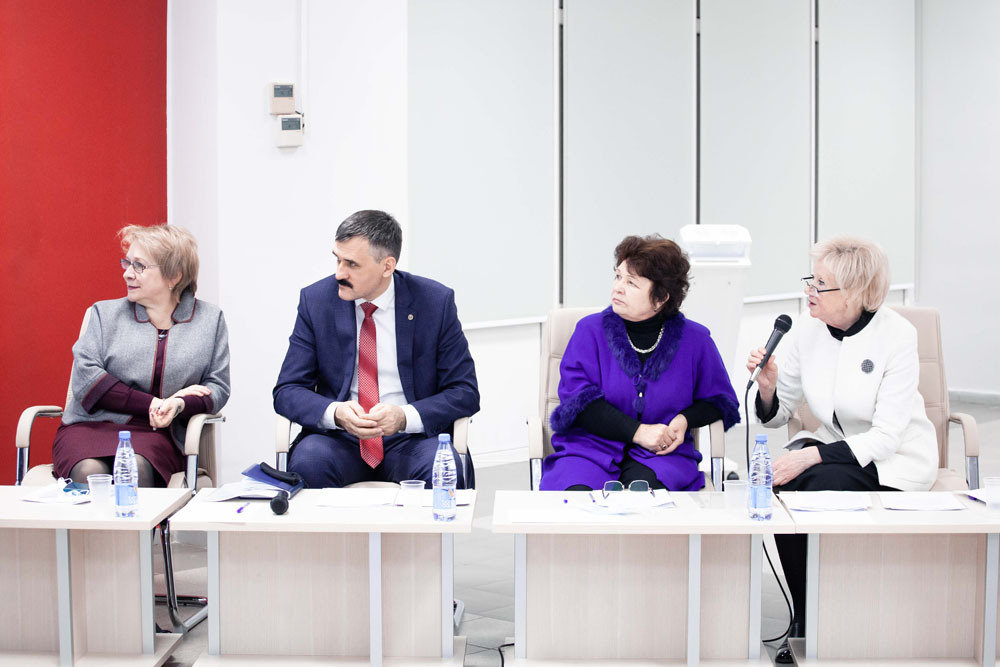 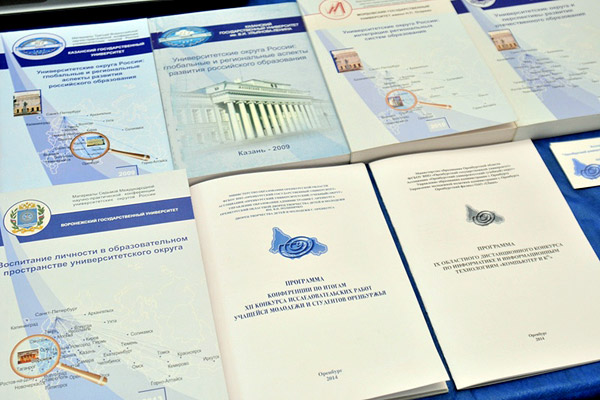 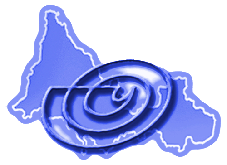 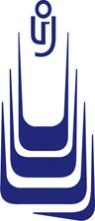 БЛАГОДАРИМ ЗА ВНИМАНИЕ!